Θερμοκρασία και Θερμότητα
1
Τι είναι η ΘΕΡΜΟΚΡΑΣΙΑ;
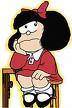 Είναι μια ΕΝΝΟΙΑ που επινόησαν οι άνθρωποι για να προσδιορίζουν το ζεστό και το κρύο με ΑΡΙΘΜΟΥΣ.
2
Και η ΘΕΡΜΟΤΗΤΑ τι είναι;
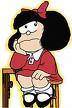 Η έννοια ΘΕΡΜΟΤΗΤΑ γεννήθηκε από την ανάγκη να επινοηθεί «κάτι» το οποίο κατά την εξέλιξη των φαινομένων «θα ΜΕΤΑΒΙΒΑΖΕΤΑΙ», θα «ΡΕΕΙ».
3
είναι μόνο η διαφορά στις θερμοκρασίες δύο σωμάτων.
Αιτία της ροής Θερμότητας
Η ροή γίνεται πάντοτε από το σώμα με την υψηλή θερμοκρασία προς το σώμα με τη χαμηλή θερμοκρασία.
Η Θερμότητα (Q ) εκφράζει την ενέργεια που μεταφέρεται από ένα σώμα σε ένα άλλο, λόγω διαφοράς θερμοκρασίας των δύο σωμάτων.
Μονάδες Θερμότητας
 1 Joule  στο (SI)  και  1 cal = 4,18 Joule
4
Εσωτερική ενέργεια
5
Τα δομικά σωματίδια της ύλης (μόρια, άτομα, ιόντα) διαρκώς κινούνται και γι’ αυτό έχουν Κινητική ενέργεια.
   Ακόμη, έχουν και Δυναμική ενέργεια, επειδή αλληλεπιδρούν μεταξύ τους.  

   Το σύνολο αυτών των ενεργειών το ονομάζουμε Εσωτερική ενέργεια (U ).
6
Η εσωτερική ενέργεια ενός ιδανικού αερίου.
Η εσωτερική ενέργεια ενός ιδανικού αερίου οφείλεται μόνο στη συνολική κινητική ενέργεια των μορίων του, γιατί αυτά δεν αλληλεπιδρούν και συνεπώς δεν έχουν δυναμική ενέργεια.
7
Εσωτερική ενέργεια του αερίου:
(Μέση) Κινητική Ενέργεια ενός μορίου του αερίου:
Υπολογισμός εσωτερικής ενέργειας ιδανικού αερίου.
Η εσωτερική ενέργεια ορισμένης ποσότητας αερίου εξαρτάται μόνο από τη θερμοκρασία.
8
p
A
B
V
Η μεταβολή ΔUAB της εσωτερικής ενέργειας εξαρτάται μόνο από την αρχική και τελική κατάσταση και όχι από τον τρόπο που έγινε η μεταβολή.
Η εσωτερική ενέργεια λέμε ότι είναι καταστατική μεταβλητή, επειδή η μεταβολή της εξαρτάται μόνο από την αρχική και τελική κατάσταση.
9
Θερμότητα Q
Έργο W
κατάσταση 1
κατάσταση 2
ΔU = Q - W
1ος Θερμοδυναμικός νόμος
Σύστημα
ΔU
10
Όταν σε ένα σύστημα προσφέρεται θερμότητα Q, ένα μέρος αυτής παραμένει στο σύστημα και αυξάνει την εσωτερική του ενέργεια κατά ΔU και το υπόλοιπο αποδίδεται στο περιβάλλον μέσω μηχανικού έργου W που παράγεται από το σύστημα.
Q = ΔU + W
Ο 1ος θερμοδυναμικός νόμος αποτελεί εφαρμογή της αρχής διατήρησης της ενέργειας στη θερμοδυναμική.
11
Μηχανικό ισοδύναμο 1ου θερμοδυναμικού νόμου.
μένει εσωτερικά
προς το δίκτυο
τροφοδοσία
νερό που μπαίνει στη δεξαμενή
μεταβολή στην ποσότητα νερού της δεξαμενής
νερό που έφυγε προς το δίκτυο
=
+
12
Διερεύνηση του 1ου Θερμοδυναμικού νόμου.
Το σύστημα απορροφά θερμότητα
Q > 0
Q < 0
Το σύστημα αποβάλλει θερμότητα
ΔU > 0
Αύξηση θερμοκρασίας συστήματος
ΔU < 0
Ελάττωση θερμοκρασίας συστήματος
W > 0
Το αέριο εκτονώνεται
W < 0
Το αέριο συμπιέζεται
13